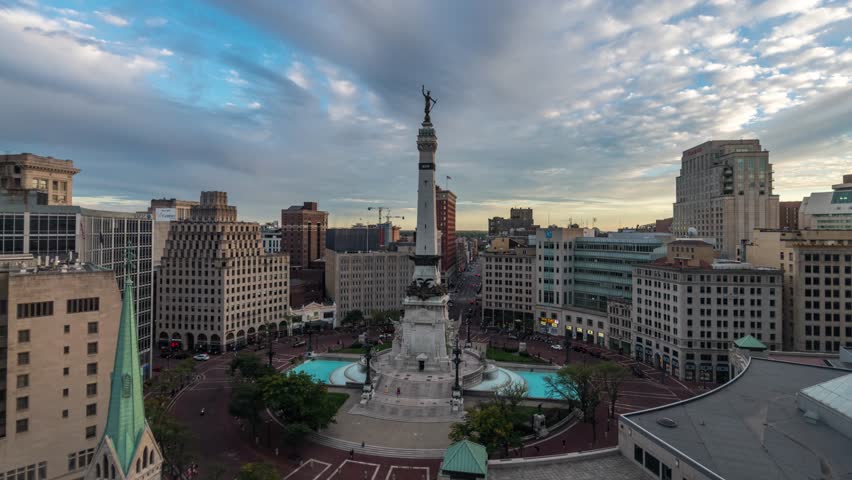 2024 Q1 CoC Convening
Indianapolis Continuum of Care
February 29th, 2024
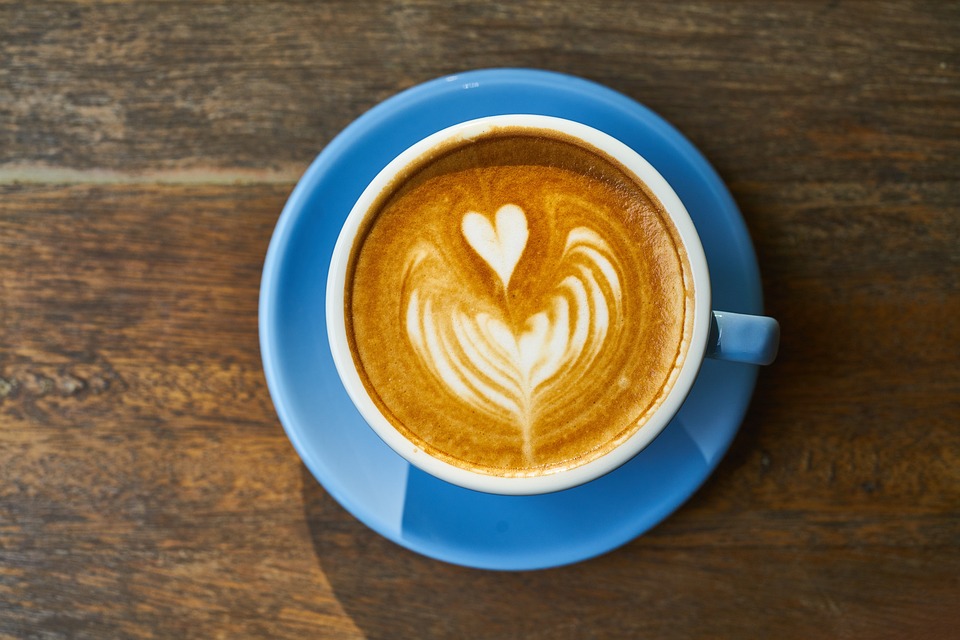 Welcome
Who’s in the room today?

Name/ pronouns

Organization/ Affiliation

Role 

When or where do you feel most inspired?
Purpose & Agenda
The Indianapolis CoC
Other Social Services & Benefits Providers
Homelessness Diversion
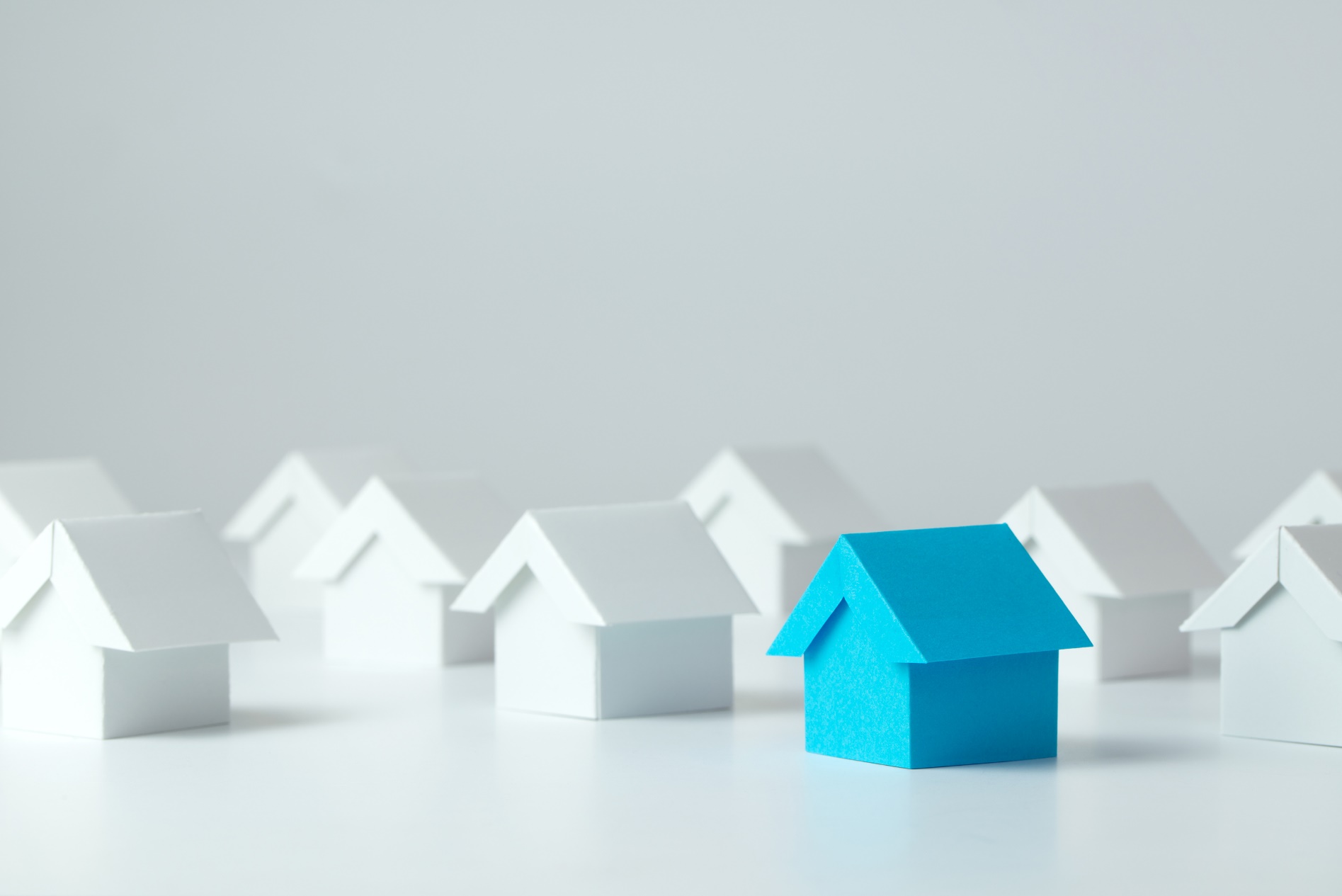 What unites us?
How do we advance this?
HomeNow Mobile Team Workgroup
2024 Workplan
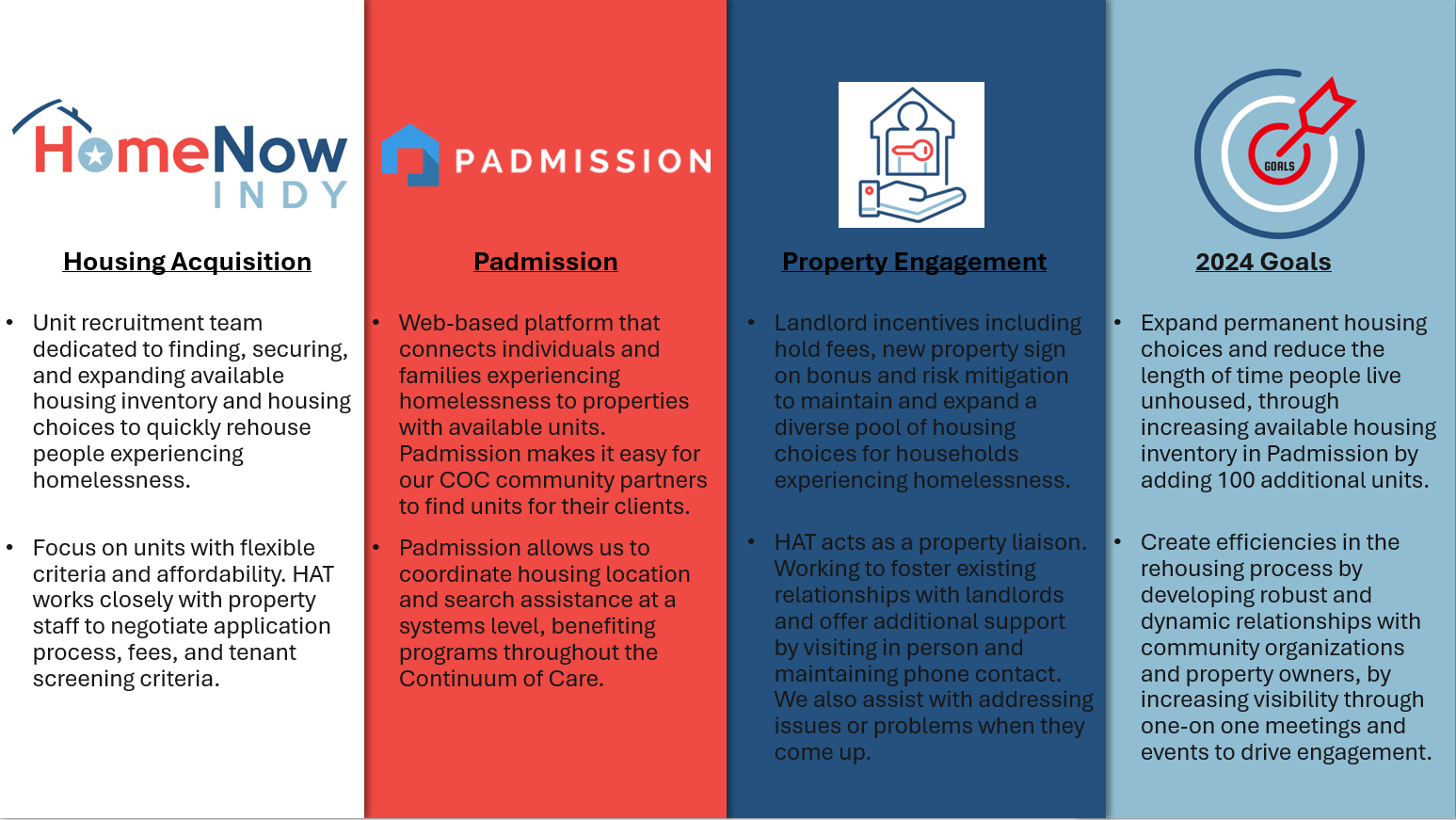 Housing Acquisition, Inventory, and Engagement
Priority Population: Families
What is the FCDF? 
Flexible funding accessible to eligible households to support housing stability solutions.
$25,000 a month
Key Features - Housing Problem Solving & Housing Stability Planning

Goals of the FCDF:
Improve pathways to affordable housing for families.
Divert or rapidly exit households from housing instability.
Reduce stress on the overburdened homeless services system.
Streamline access to funding.

Who is Eligible?
Household with children
Housing status: Imminent Risk, fleeing DV, literally homeless
Day 1 Families Centralized Diversion Fund
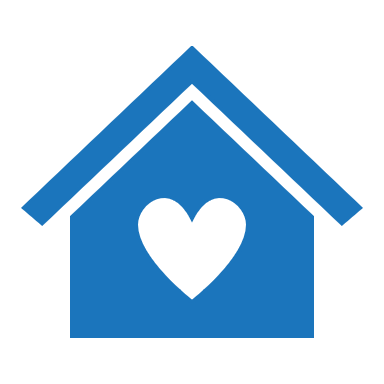 How to access the FCDF?
HIP Diversion Team 
Core Family Shelter Partner
Family Shelter Partner Referral

Typical Expenses:
Vital document fees
Application fees
Security Deposit
First month rent
Utility arrears
Small amount of old eviction arrears
Day 1 Centralized Diversion Fund
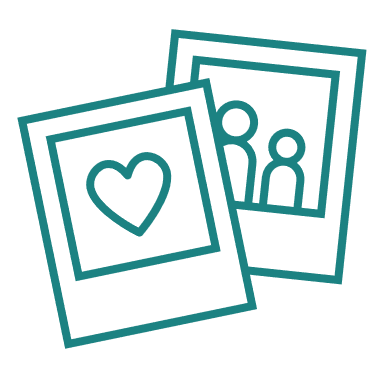 Family Rapid Exit- Homeless Preference Vouchers
CES workgroup has been working on the following: 

Centering racial equity in the following ways
Creating a shared understanding amongst workgroup members in our internal group dynamic
Working towards imbedding racial equity in the CES process, which is difficult because we've never seen racial equity play out on a systemwide level, and we've gotten used to working within inequitable confines 
Thinking through the gaps of our own understandings of the CES process and using collectivism to create a new and better tool.
Sifting through the mechanics of developing a new and localized tool. Establishing the intake process, order of questions asked, and defining the logic behind how questions are/aren't weighted to make the new CES process user friendly for assessors, but also reducing the risk of harm to clients when the tool is used.
Coordinated Entry System (CES) Equity Overhaul
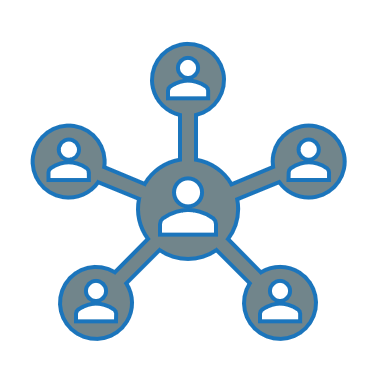 CES Equity Overhaul
All Referrals
9/17/2023-2/27/2024
CES Refinement Outcomes  Housing Referrals through Interim Prioritization
CES Referrals by Housing Type

(9/17/2023 – 2/7/2024)
Housing Placements Housing Placements for CES Interim Prioritization Referrals(9/17/2023-2/27/2024)
Permanent Housing 

Placements by Housing Type
For Referrals 

(9/17/2023 – 2/7/2024)
What do we mean when we say supportive services? Case management?
What are the key activities and desired outcomes?
Supportive Services- Discussion
Who is this room is providing case management? Supportive services? (Do you call it something different?)
What is your assessment of case management in the Indy CoC?
What are 2-3 things that would enhance housing case management?
[Speaker Notes: Ensure housing case managers have training support and community resources necessary to do your job well- (i.e. case management ratios) appreciative inquiry]
Coming up in next quarter- HOUSING!
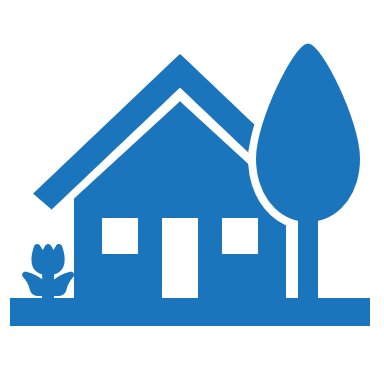 How/where/who to engage?
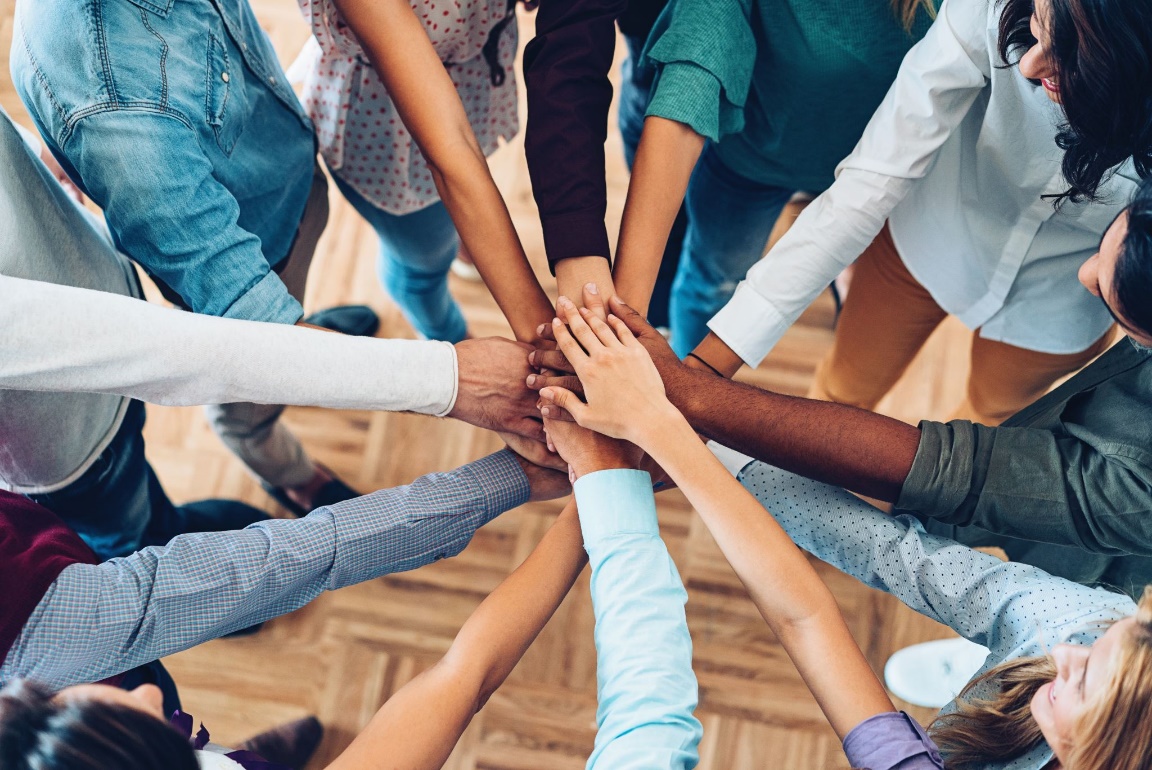 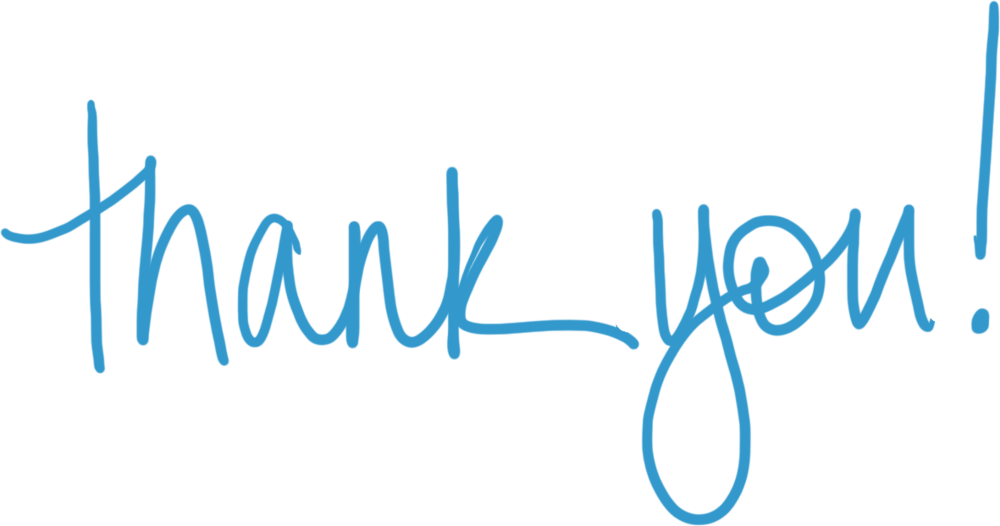